MESSES DES 18 et 19 JANVIER 2025Dimanche de la parole de Dieu.
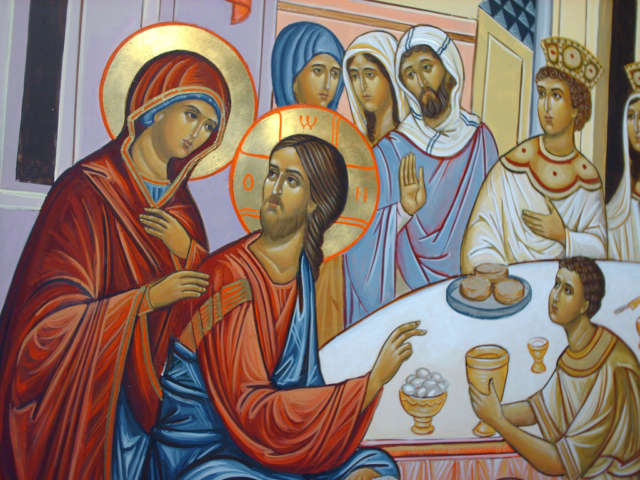 Les noces de Cana
R. Nous sommes le corps du Christ,
Chacun de nous est un membre de ce corps.
Chacun reçoit la grâce de l´Esprit pour le bien du corps entier.
Chacun reçoit la grâce de l´Esprit pour le bien du corps entier.
1 - Dieu nous a tous appelés à tenir la même espérance,
Pour former un seul corps baptisé dans l´Esprit.
Dieu nous a tous appelés à la même sainteté,
Pour former un seul corps baptisé dans l´Esprit.
R. Nous sommes le corps du Christ,
Chacun de nous est un membre de ce corps.
Chacun reçoit la grâce de l´Esprit pour le bien du corps entier.
Chacun reçoit la grâce de l´Esprit pour le bien du corps entier.
2-  Dieu nous a tous appelés des ténèbres à sa lumière,
Pour former un seul corps baptisé dans l´Esprit.
Dieu nous a tous appelés à l´amour et au pardon,
Pour former un seul corps baptisé dans l´Esprit.
R. Nous sommes le corps du Christ,
Chacun de nous est un membre de ce corps.
Chacun reçoit la grâce de l´Esprit pour le bien du corps entier.
Chacun reçoit la grâce de l´Esprit pour le bien du corps entier.
3. Dieu nous a tous appelés à chanter sa libre louange,
Pour former un seul corps baptisé dans l´Esprit.
Dieu nous a tous appelés à l´union avec son Fils,
Pour former un seul corps baptisé dans l´Esprit.
R. Nous sommes le corps du Christ,
Chacun de nous est un membre de ce corps.
Chacun reçoit la grâce de l´Esprit pour le bien du corps entier.
Chacun reçoit la grâce de l´Esprit pour le bien du corps entier.
4. Dieu nous a tous appelés à la paix que donne sa grâce,
Pour former un seul corps baptisé dans l´Esprit.
Dieu nous a tous appelés sous la croix de Jésus Christ,
Pour former un seul corps baptisé dans l´Esprit.
R. Nous sommes le corps du Christ,
Chacun de nous est un membre de ce corps.
Chacun reçoit la grâce de l´Esprit pour le bien du corps entier.
Chacun reçoit la grâce de l´Esprit pour le bien du corps entier.
Kyrie.
1. Seigneur Jésus, envoyé par le Père, pour guérir et sauver les hommes,
prends pitié de nous !
Kyrie eleison, Kyrie eleison, Kyrie eleison
2. O Christ, venu dans le monde, appeler tous les pécheurs,
prends pitié de nous !
Christe eleison, Christe eleison, Christe eleison
3. Seigneur Jésus, élevé dans la gloire du Père, où tu intercèdes pour nous,
prends pitié de nous !
Kyrie eleison, Kyrie eleison, Kyrie eleison
Gloria.
Gloria in excelsis Deo !
Gloria Deo Domino !
Gloria in excelsis Deo !
Gloria Deo Domino !
Gloire à Dieu au plus haut des cieux,
Et paix sur la terre aux hommes qu’il aime.
Nous te louons, nous te bénissons,
Nous t’adorons,
Nous te glorifions, nous te rendons grâce
Pour ton immense gloire,
Seigneur Dieu, Roi du Ciel,
Dieu le Père tout -puissant.
Seigneur Fils unique, Jésus Christ,
Seigneur Dieu, Agneau de Dieu
Le Fils du Père,
Toi qui enlèves les péchés du monde,Prends pitié de nous ;Toi qui enlèves les péchés du monde,Reçois notre prière,Toi qui es assis à la droite du Père,Prends pitié de nous ;
Car toi seul es Saint,
Toi seul es Seigneur,
Toi seul es le Très-Haut, Jésus Christ,
Avec le Saint Esprit,
Dans la gloire de Dieu le Père.
Amen.
Lecture du livre 
du livre du prophète Isaïe  (62, 1-5)
Psaume 95 :

Raconter à tous les peuples les merveilles du Seigneur !
Lecture de la première lettre de saint Paul apôtre aux Corinthiens 
(12, 4-11)
Alléluia, alléluia, alléluia, alléluia ! (bis)
Alléluia, alléluia, alléluia, alléluia ! (bis)

Alléluia, alléluia ! Louange à toi Seigneur Jésus ! (bis)
Je crois en un seul Dieu, le Père tout puissant,
créateur du ciel et de la terre, de l’univers visible et invisible,
Je crois en un seul Seigneur, Jésus Christ,
le Fils unique de Dieu, né du Père avant tous les siècles :
Il est Dieu, né de Dieu,
lumière, née de la lumière,
vrai Dieu, né du vrai Dieu
Engendré non pas créé,
consubstantiel au Père ;
et par lui tout a été fait.
Pour nous les hommes, et pour notre salut,
il descendit du ciel;
Par l’Esprit Saint, il a pris chair de la Vierge Marie, et s’est fait homme.
Crucifié pour nous sous Ponce Pilate,
Il souffrit sa passion et fut mis au tombeau.
Il ressuscita le troisième jour,
conformément aux Ecritures, et il monta au ciel;
il est assis à la droite du Père.
Il reviendra dans la gloire, pour juger les vivants et les morts
et son règne n’aura pas de fin.
Je crois en l’Esprit Saint, qui est Seigneur et qui donne la vie; il procède du Père et du Fils.
Avec le Père et le Fils, il reçoit même adoration et même gloire; il a parlé par les prophètes.
Je crois en l’Eglise, une, sainte, catholique et apostolique.
Je reconnais un seul baptême pour le pardon des péchés.
J’attends la résurrection des morts, et la vie du monde à venir.

Amen.
P. U. :

R/ / Esprit de Dieu, intercède pour nous, Viens au secours de notre
Faiblesse.
Offertoire :


R/ Esprit de Dieu, souffle de vie
Esprit de Dieu, souffle de feu,
Esprit de Dieu, consolateur,
Tu nous sanctifies !
1- Viens, Esprit, viens en nos cœurs
Viens, Esprit, nous visiter.
Viens, Esprit, nous vivifier,
Viens, nous t’attendons.
R/ Esprit de Dieu, souffle de vie
Esprit de Dieu, souffle de feu,
Esprit de Dieu, consolateur,
Tu nous sanctifies !
2 - Viens, Esprit de Sainteté
Viens, Esprit de vérité.
Viens, Esprit de charité,
Viens, nous t’attendons.
R/ Esprit de Dieu, souffle de vie
Esprit de Dieu, souffle de feu,
Esprit de Dieu, consolateur,
Tu nous sanctifies !
3- Viens, Esprit, nous rassembler,
Viens, Esprit, nous embraser.
Viens, Esprit, nous recréer,
Viens, nous t’attendons.
R/ Esprit de Dieu, souffle de vie
Esprit de Dieu, souffle de feu,
Esprit de Dieu, consolateur,
Tu nous sanctifies !
Prière sur les offrandes
Le célébrant : « Priez, frères et sœurs : que mon sacrifice, qui est aussi le vôtre, soit agréable à Dieu le Père tout puissant. »

L’assemblée : «  Que le Seigneur reçoive de vos mains ce sacrifice à la louange et à la gloire de son nom, pour notre bien et celui de toute l’Eglise.
Sanctus :

Sanctus, Sanctus, Sanctus Dóminus Deus Sábaoth.
Sanctus, Sanctus, Sanctus Dóminus Deus Sábaoth.
Pleni sunt caeli et terra glória tua.
Hosánna, Hosánna, Hosánna in excélsis Deo.
Hosánna, Hosánna, Hosánna in excélsis Deo.
Benedíctus qui venit in nómine Dómini
Hosánna, Hosánna, Hosánna in excélsis Deo.
Hosánna, Hosánna, Hosánna in excélsis Deo.
Anamnèse

Quand nous mangeons ce pain
Et buvons à cette coupe,
Nous rappelons ta mort,
Seigneur ressuscité,
Et nous attendons que tu viennes.
Agnus :

Agnus Dei, qui tollis peccata mundi, Miserere nobis (bis)

Agnus Dei, qui tollis peccata mundi, Dona nobis pacem.
Communion :

En marchant vers toi, Seigneur
Notre cœur est plein de joie
Ta lumière nous conduit vers le Père
Dans l'Esprit, au royaume de la vie
En marchant vers toi, Seigneur
Notre cœur est plein de joie
Ta lumière nous conduit vers le Père
Dans l'Esprit, au royaume de la vie
Par ce pain que nous mangeons
Pain des pauvres, pain des forts
Tu restaures notre corps
Tu apaises notre faim
Jusqu'au jour de ton retour
En marchant vers toi, Seigneur
Notre cœur est plein de joie
Ta lumière nous conduit vers le Père
Dans l'Esprit, au royaume de la vie
Par ce pain que nous mangeons
Pain unique, pain rompu
Tu rassembles les croyants
Peuple saint de baptisés
Appelés à l'unité
En marchant vers toi, Seigneur
Notre cœur est plein de joie
Ta lumière nous conduit vers le Père
Dans l'Esprit, au royaume de la vie
Par ce vin que nous buvons
Joie de l'homme, joie de Dieu
Ton alliance est révélée
Au royaume des vivants
Nous boirons le vin nouveau
En marchant vers toi, Seigneur
Notre cœur est plein de joie
Ta lumière nous conduit vers le Père
Dans l'Esprit, au royaume de la vie
Envoi :
Chantons sans fin le nom du Seigneur
Bénissons-le d'âge en âge
Par son amour il comble nos cœurs
Et vient transformer nos vies
Goûtez, voyez, comme est bon le Seigneur
Lui qui pardonne à tout homme pécheur
Quand il se tourne vers lui
Chantons sans fin le nom du Seigneur
Bénissons-le d'âge en âge
Par son amour il comble nos cœurs
Et vient transformer nos vies
Chantons sans fin le nom du Seigneur
Bénissons-le d'âge en âge
Par son amour il comble nos cœurs
Et vient transformer nos vies.
Lavant les pieds, se faisant serviteur
Jésus nous ouvre à l'amour de son cœur
Afin d'aimer comme lui
Chantons sans fin le nom du Seigneur
Bénissons-le d'âge en âge
Par son amour il comble nos cœurs
Et vient transformer nos vies
Suivons les pas des amis du Seigneur
Qui ont laissé Dieu transformer leurs cœurs
Par l'amour qui sanctifie
Chantons sans fin le nom du Seigneur
Bénissons-le d'âge en âge
Par son amour il comble nos cœurs
Et vient transformer nos vies